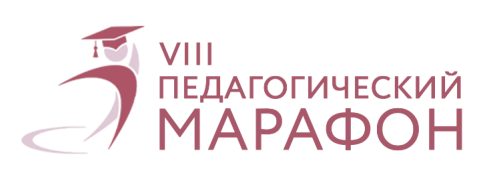 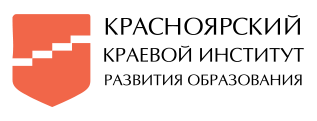 11 ноября – 14 декабря2024 года
ОТ  БАЗОВЫХ РЕЗУЛЬТАТОВК РЕЗУЛЬТАТАМ ВЫСОКИХ ДОСТИЖЕНИЙ
Макарюк Галина Юрьевна
Старший методист МБОУ Шеломковская СШ
Использование «Точки роста» для повышения качества
 естественно – научной грамотности у школьников
ТЕМА
Актуальность
Формирование естественно-научной грамотности у школьников - актуальная задача образования. 
  		Естественно-научная грамотность подразумевает способность человека использовать естественно-научные знания для понимания окружающего мира, объяснения его явлений и решения разнообразных задач.
Недостаток мотивации
Сложность материала
Нехватка ресурсов
Отсутствие межпредметных связей
Отсутствие формирования критического мышления
Отсутствие развития коммуникативных навыков
Проблемы
Решение проблемы формирования естественно-научной грамотности у школьников требует комплексного подхода. «Точки роста» предоставляют необходимые инструменты и ресурсы для этого.
Поиски решения проблем
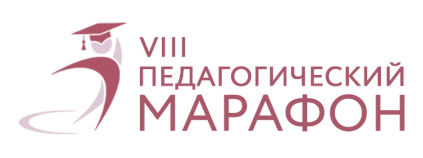 Деятельность педагога
Практико-ориентированные задания (применение естественно-научных знаний и умений в реальных ситуациях)
Практические занятия на природе (видение естественных процессов и явлений в действительности)
Исследовательская деятельность (получение новых знаний и решение научных проблем) 
Проектная деятельность (разработка и реализация проектов, связанных с естественно-научными проблемами)
Групповая работа (развитие коммуникативных навыков и умения работать в команде)
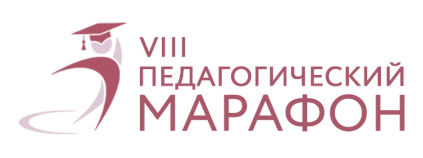 Качество знаний по предметам естественно-научной направленности
Результат КДР 8 по естественно-научной грамотности
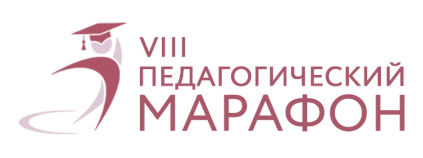 Текст